Hygienekonzept [VEREIN]
während Beschränkungen durch COVID-19
Ggf. an dieser Stelle Wappen des Vereins einbinden
Hygienebeauftragter:
Stand:
1
Regeln Trainingsbetrieb
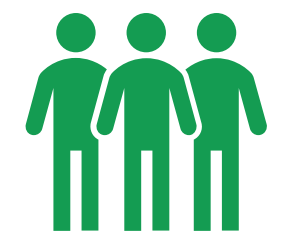 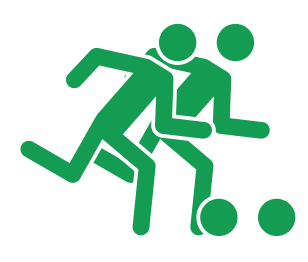 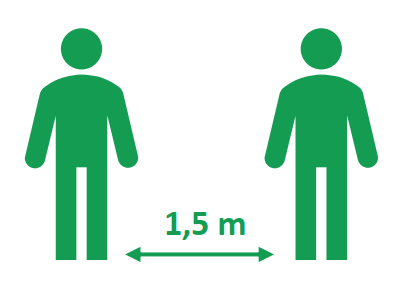 Körperkontakt nur auf dem Spielfeld
Außerhalb des Spielfelds Mindestabstand einhalten
Max. 30 Personen (inkl. Trainer)
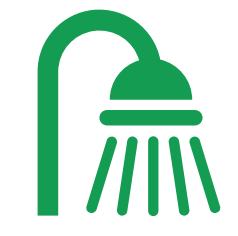 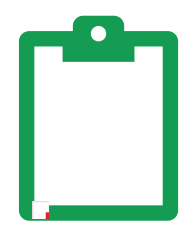 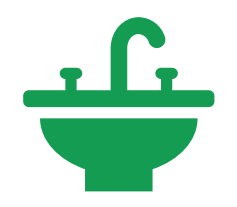 Beim Betreten und Verlassen Hände desinfizieren
Duschen im Duschraum für max. 4 Personen gleichzeitig erlaubt
Dokumentation der Trainingsteilnehmer
2
Regeln Spielbetrieb
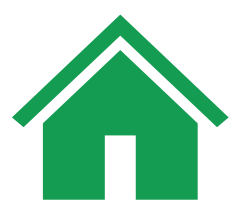 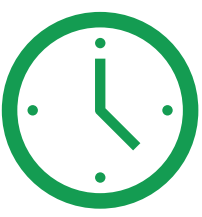 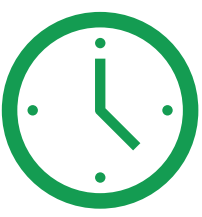 Durch räumliche Trennung undseparat Eingänge sind die beidenMannschaften komplettvoneinander getrennt
Die Gastmannschaft darf frühestens 60 Minuten vor Anpfiff auf dem Gelände sein
Die Heimmannschaft muss spätestens 75 Minuten vor Anpfiff auf dem Gelände sein
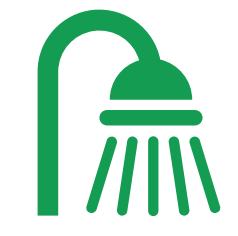 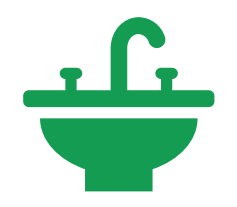 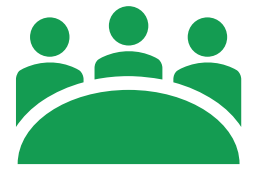 Mannschaftsbesprechungenfinden im Außenbereich unterEinhaltung des Abstands statt
Beim Betreten und Verlassen Hände desinfizieren
Duschen im Duschraum für max. 2 Personen gleichzeitig gestattet
3
Regeln Spielbetrieb
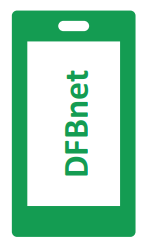 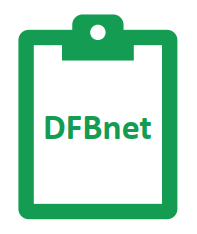 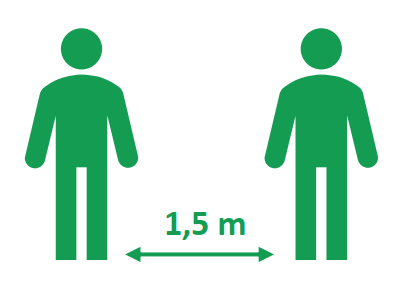 Alle SpielerInnen, TrainerInnenund BetreuerInnen müssen aufdem Spielberichtsbogeneingetragen werden
Außerhalb des SpielfeldsMindestabstand einhalten
Spielbericht muss Zuhause digital erstellt werden
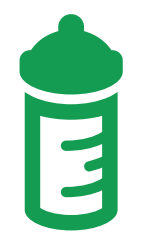 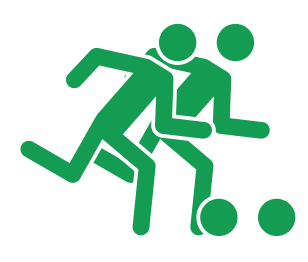 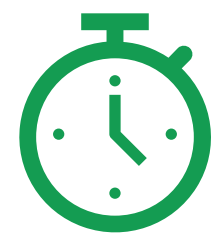 In der Halbzeitpause bleiben beide Mannschaften im Freien
Getränke für die SpielerInnen werden von den Mannschafen selbst mitgebracht
Körperkontakt nur auf dem Spielfeld
4
Regeln Zuschauer
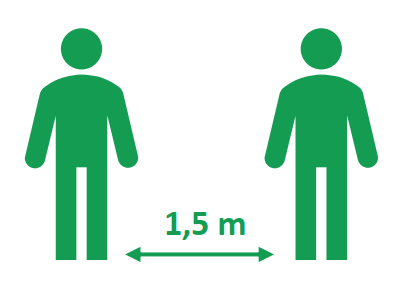 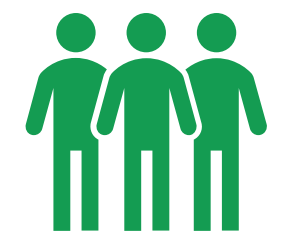 Jeder Zuschauer trägtsich in dieAnwesenheitsliste ein
Zuschauer müssen 1,5 mAbstand zueinander halten
Maximal 350Zuschauer pro Spiel
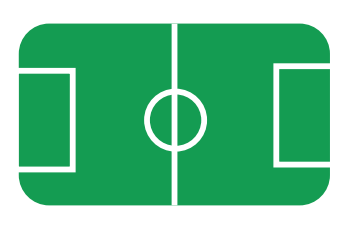 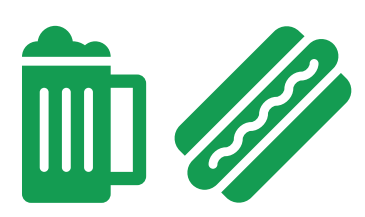 An den Verkaufsflächen Abstandzu anderen Zuschauern halten.Es kann hierdurch zuVerzögerungen kommen
Zuschauer müssen imZuschauerbereich bleiben(Spielfeld und Kabinen nichtbetreten)
Beim Betreten und Verlassen Hände desinfizieren
5
Regeln Clubhaus
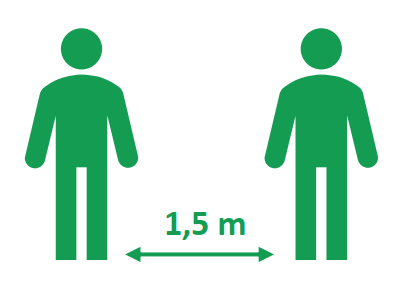 Beim Betreten und Verlassen Hände desinfizieren
Jeder Gast/Teilnehmer trägtsich in dieAnwesenheitsliste ein
Wann immer möglich wird der Mindestabstand eingehalten
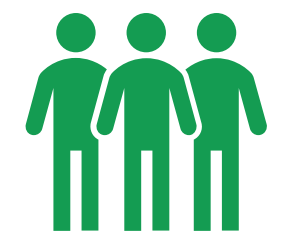 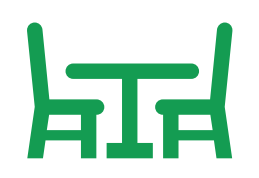 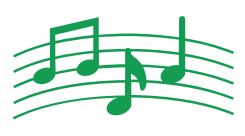 Singen und musizierenist im Clubhaus nichtgestattet
10 Personen proTisch optimal
Die Sitzplätze dürfennicht gewechselt werden
6
Allgemeine Hinweise
Sanitäre Anlagen sind mit Handwaschseife, Einmalhandtücher und Desinfektionsmittel ausgestattet
Auf dem gesamten Gelände sind Beschilderungen zu den Hygienevorschriften angebracht
Kabinen und Duschen werden nach jeder Nutzung gründlich gereinigt
Es werden zusätzliche Bänke bereitgestellt, um Abstände für die AuswechselspielerInnen realisieren zu können
An den Eingängen zur Anlage sind Desinfektionsspender aufgestellt
7